Onderzoekend leren in de natuurwetenschappen

   Hoe zien onderzoekende opdrachten binnen de natuurwetenschappen eruit?
Tool IH-3: Werkmethodes vergelijken
© 2016 mascil project (G.A. no. 320693). Lead partner University of Nottingham; CC-NC-SA 4.0 license granted. The project mascil has received funding from the European Union’s Seventh Framework Programme (FP7/2007-2013).
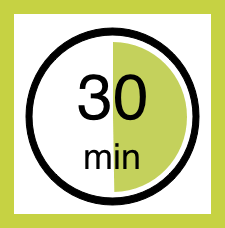 Overzicht
Doel: 
Begrip ontwikkelen over methodes die onderzoekend leren kunnen faciliteren
We zullen:
Gestructureerde en ongestructureerde opdrachten vergelijken;
Bespreken welke problemen kunnen voordoen bij ongestructureerde opdrachten;
Geschikte voor onderzoekend leren methoden delen.
[Speaker Notes: Het doel van deze tool is om verschillende methoden te verkennen voor het beruik van gestructureerde en ongestrucutreerde taken.
In de meeste natuurwetenschappelijke lessen krijgen leerlingen gestructureerde opdrachten aangeboden en krijgen ze precies te horen welke technieken ze toe moeten passen. Leerlingen leren door instructies te volgen. Problemen en situaties die je in de wereld tegenkomt zijn meestal niet op deze manier gestructureerd. Werkelijke problemen vragen van leerlingen dat ze kunnen vereenvoudigen, modelsituaties kunnen maken, de benodigde kennis en processen kunnen kiezen uit hun ‘toolkit’, en dat ze kunnen testen wanneer hun oplossing 'goed genoeg' is voor het doel dat er ligt, in plaats van alleen maar een oefening te zijn in het gebruiken van een bepaalde vaardigheid of een concept. Het lijkt logisch dat wanneer leerlingen moeten leren hun vaardigheden zelfstandig te gebruiken in hun toekomstige leven dat zij in de les kansen nodig hebben om aan minder gestructureerde problemen te werken.]
Opdrachten vergelijken
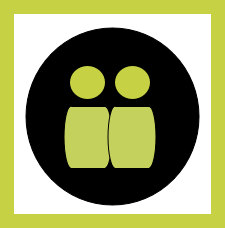 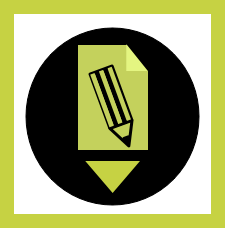 Vergelijk de voorbeelden van gestructureerde en ongestrucutreerde opdrachten en bespreek de volgende punten:
Welke beslissingen kunnen leerlingen maken?
Welke opdracht is uitdagender of motiverender voor de leerlingen?
Welke opdracht bevordert de autonomie en het keuzeproces bij leerlingen?
Welke pedagogische problemen zullen naar voren komen wanneer u dergelijke ongestructureerde problemen gaat gebruiken?
[Speaker Notes: Vraag de docenten in twee- of drietallen te werken. Deel ze de hand-out uit welke zowel gestructureerde als ongestructureerde versies bevat van twee natuurwetenschappelijke opdrachten.
 
Vraag ze om na te denken over de volgende vragen:
 
Welke beslissingen werden aan de leerlingen gelaten?
Welke opdracht denkt u dat er gezien kan worden als uitdagender of motiverender voor de leerlingen?
Welke opdracht bevordert de autonomie en het keuzeproces bij leerlingen?
Welke pedagogische problemen zullen naar voren komen wanneer u dergelijke ongestructureerde problemen gaat gebruiken?]
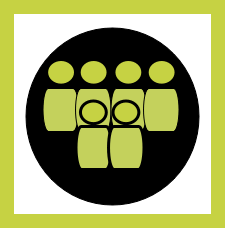 Problemen identificeren
Deel met de groep problemen die naar voren kwamen tijdens de discussie in duo’s.

Maak een lijst van de belangrijkste punten.
[Speaker Notes: Kom weer met de groep bij elkaar en vraag elk twee- of drietal om hun bevindingen te delen. Maak een lijst van hun punten.
 
Een aantal directe problemen waar de docenten waarschijnlijk mee zullen komen zijn:
Ongestructureerde problemen zijn lastiger;
Het is lastiger om een les te plannen met deze problemen;
Leerlingen weten misschien niet eens hoe ze hieraan moeten beginnen;
Leerlingen zullen niet per definitie gebruiken wat we ze geleerd hebben;
Als we te snel hulp aanbieden, zullen de leerlingen slechts doen wat we zeggen en niet zelfstandig nadenken;
Leerlingen zullen met een grotere variëteit aan werkmethodes en oplossingen komen; 
Leerlingen zullen misschien bevestiging vragen of het toegestaan is om een andere aanpak te kiezen of tot een andere conclusie te komen.]
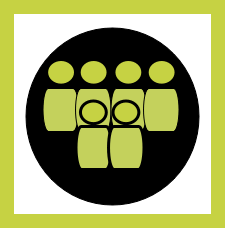 Strategieën ontwikkelen die bijdragen aan onderzoek
Welke strategieën kun je gebruiken om het onderzoeksproces van leerlingen te begelijden bij gebruik van ongestructureerde opdrachten?
[Speaker Notes: Bespreek welke strategieën gebruikt kunnen worden om het onderzoeksproces van leerlingen te begeleiden bij ongestructureerde opdrachten. Deze kunnen bevatten:
Stellen van grenzen;
Het stellen van vragen die het redenatieproces bevorderen;
Bevorder constructieve interacties met een debat onder leerlingen;
Bouw voort op eerdere kennis van leerlingen;
Denk na over foute antwoorden en fouten als leerkansen;
Gebruik zelfbeoordeling en beoordelingen door klasgenoten op een vormende manier.]
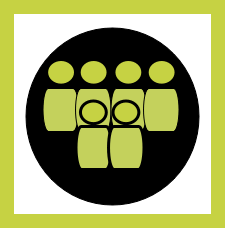 Finishing off
Focus op een strategie die je kan gebruiken. Kies een geschikte ongestrucutreerde activiteit en gebruik de strategie.

Rapporteer je bevindingen de volgende sessie.
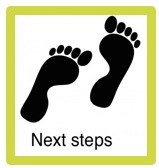 [Speaker Notes: Docenten moeten proberen zich te richten op een strategie die besproken is en plannen dit te gebruiken in een van hun klassen. Ze moeten voorbereid zijn om in de volgende sessie verslag uit te brengen aan de groep over hoe het ging en of het hielp om het onderzoek van de leerling te begeleiden.]